Forward-Backward multiplicity correlation: a tool to study general properties of the pp events
Edgar Dominguez Rosas 
Instituto de Ciencias Nucleares
Universidad Nacional Autónoma de México
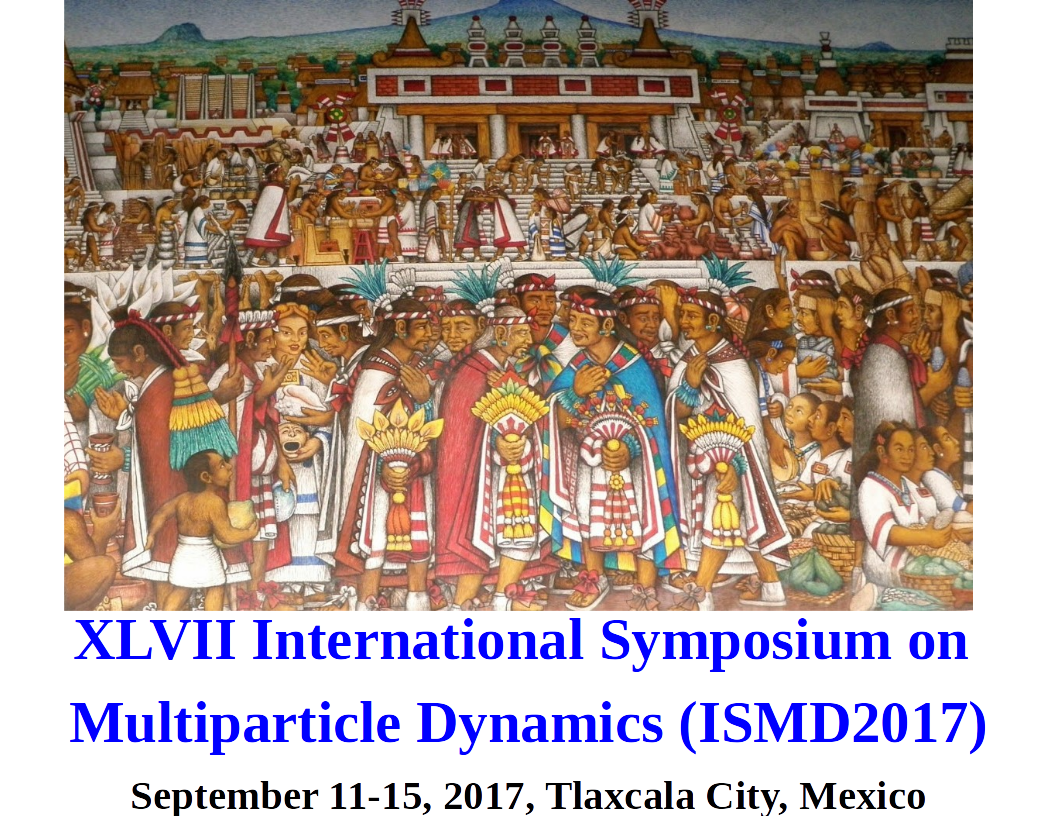 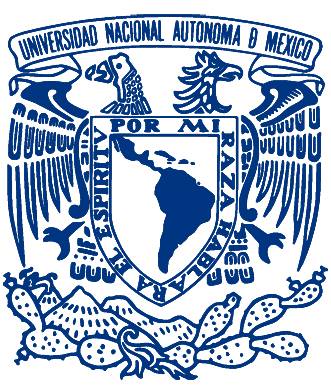 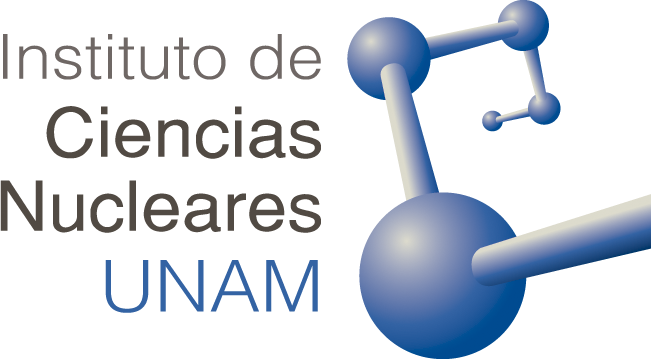 September 15
Outline
Definition of Correlation
Motivation
Previous Measurement
Multiple Parton interactions and Colour Reconnection
Initial Conditions
Generated Events
Soft and Hard QCD process
Multiple Parton Interaction (nMPI)
Colour Reconnection (CR)
Conclusions
September 15
2
Definition of the F-B Correlation
The Correlation is theoretically defined event by event, comparing the integrad density of particles produced in different ranges of pseudorapidity;
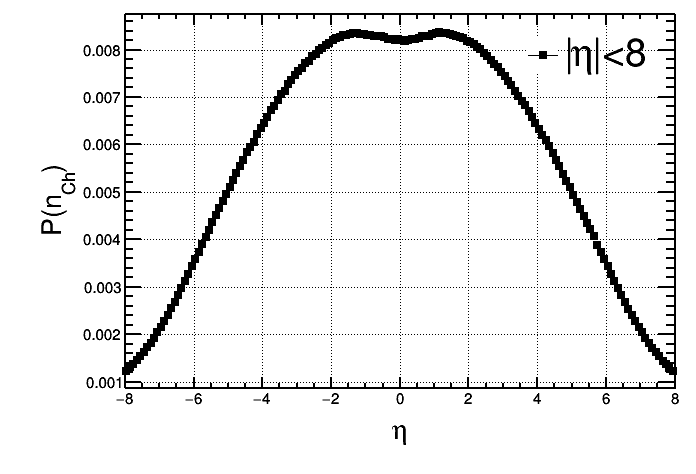 September 15
3
Motivation: Historical measurements of bCorr
Collisions           in ISR, PETRA (Phys.Rev. D34 (1986) 3304), “suggests the direct and independent production of hadrons.”  
Collisions pp in ISR (Nucl.Phys. B132 (1978) 15), “In the framework of the cluster model we interpret the observed correlations as correlations between the clusters.”
Collisions        in            (Phys.Lett. B123 (1983) 361), “We find that the bulk of the charged particles are produced from clusters with the same average size independent of observed multiplicity”.
Collisions Au-Au in RIHC (Phys.Rev.Lett. 103 (2009)172301), “ A large long-range correlation is observed in central Au-Au collisions that vanishes for 40–50% centrality ”.
Collisions pp in ALICE and ATLAS at CERN (JHEP 05 (2015) 097, JHEP 07, 019 (2012))
September 15
4
Motivation: Modeling Multiple parton interactions
arXiv:1410.3012
September 15
5
Motivation: Modeling Colour Reconnection
Solution?  Many solutions, one of them is CR!
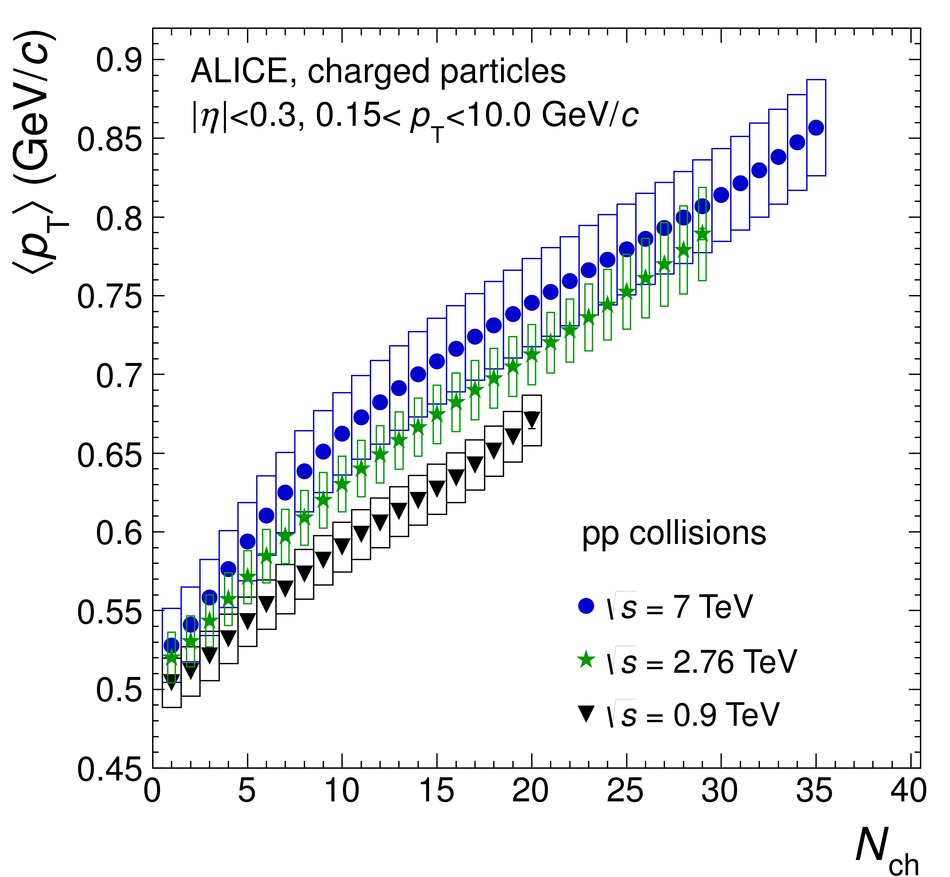 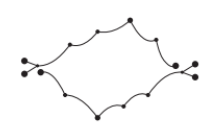 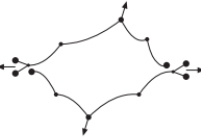 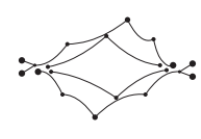 Phys.Lett. B209 (1988) 90-94
Phys. Lett. B 727 (2013) 371-380
September 15
6
Motivation: Modeling Colour Reconnection
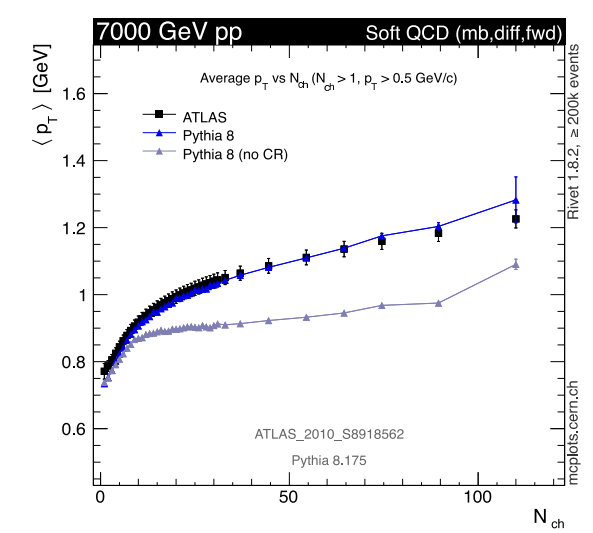 Models of  Color Reconnection:
There are different models of CR, one of them is based in the scheme of parton interaction. They are classified by which nMPI system they belong to in function of the transverse moment. The strength of reconnection is defined by,
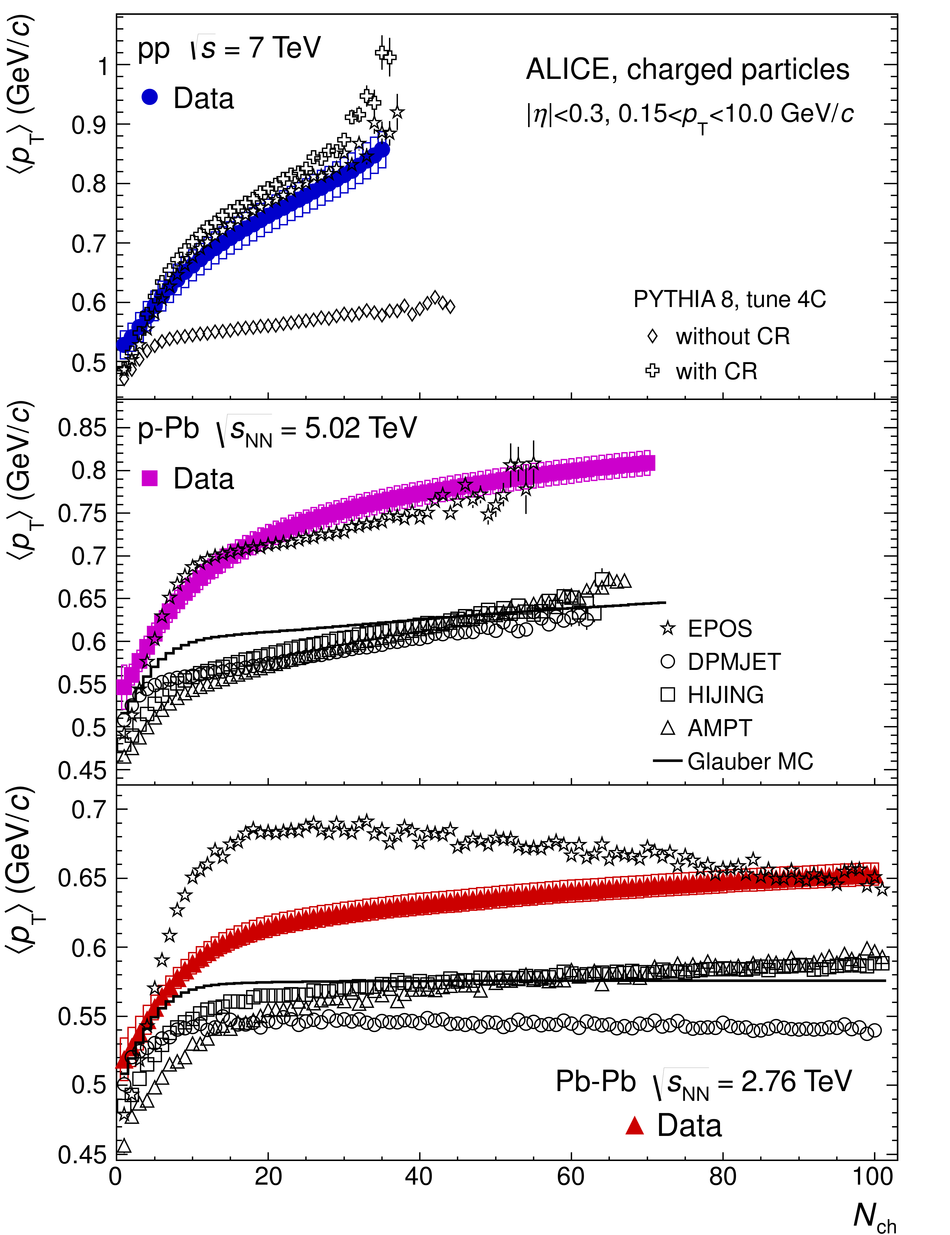 arXiv:1310.8073
Phys. Lett. B 727 (2013) 371-380
September 15
7
Motivation: Modeling Colour Reconnection
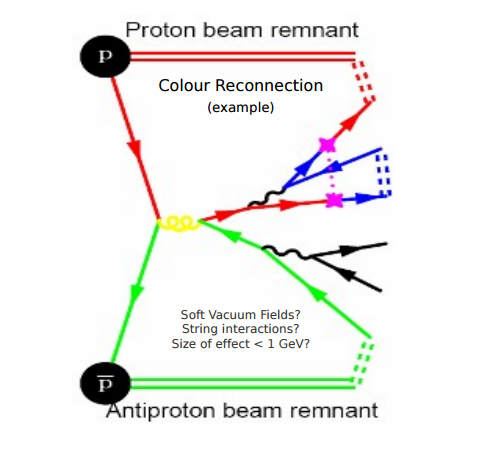 arXiv1507.02091
arXiv1407.6653
September 15
8
PYTHIA event generator
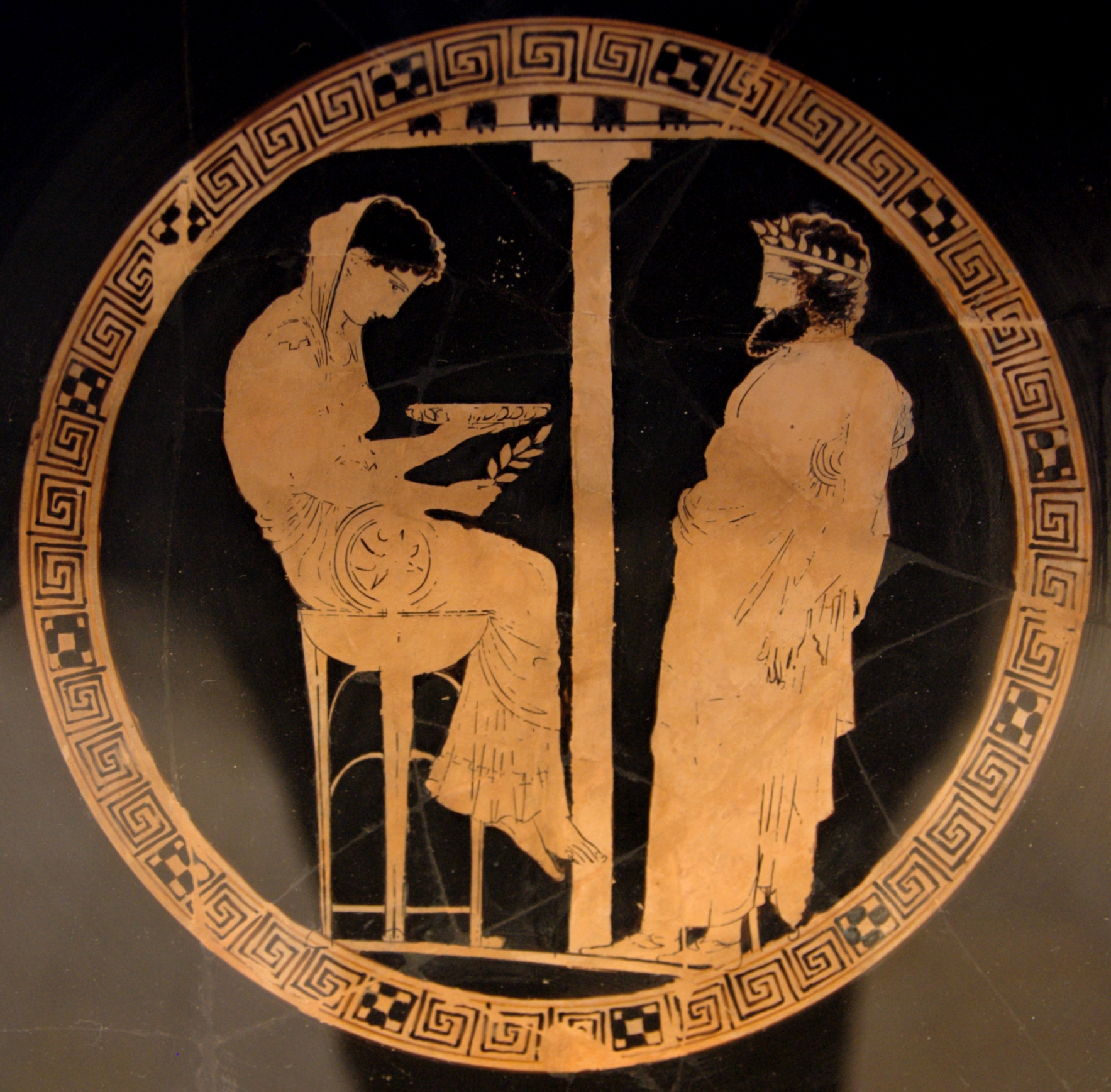 September 15
9
Pseudorapidity and pT for Soft and Hard
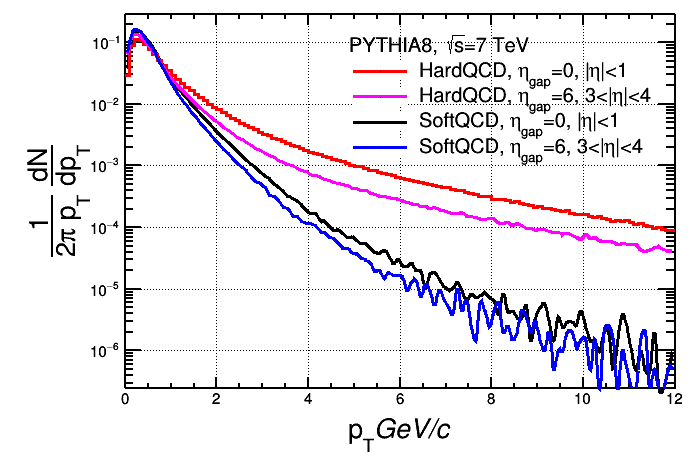 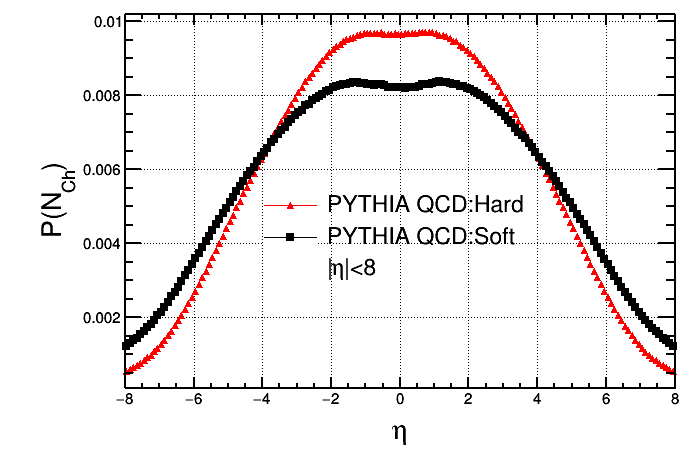 Hard processes has an enhancement in the central region


Differences on pseudorapidity distributions means different kind of QCD processes
September 15
10
Short and Long range correlations
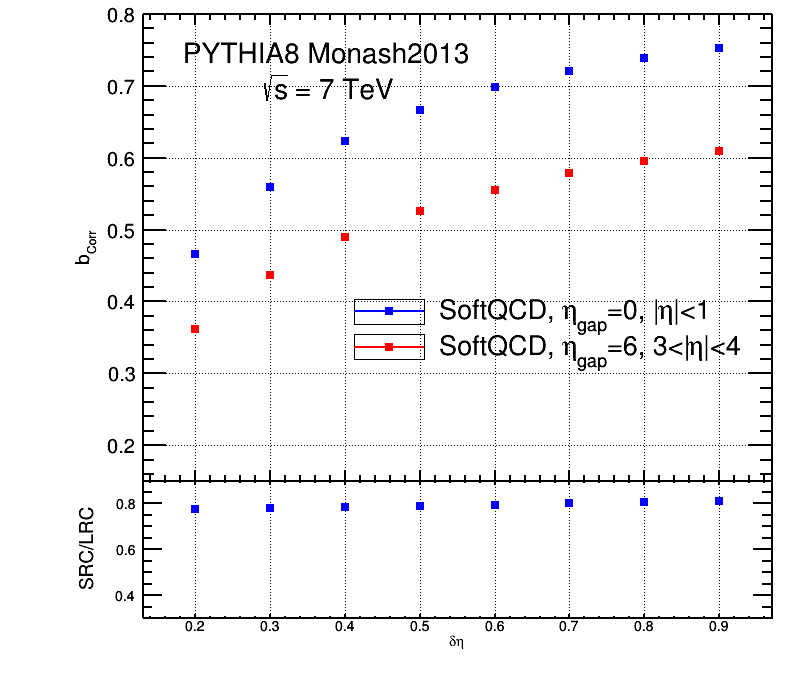 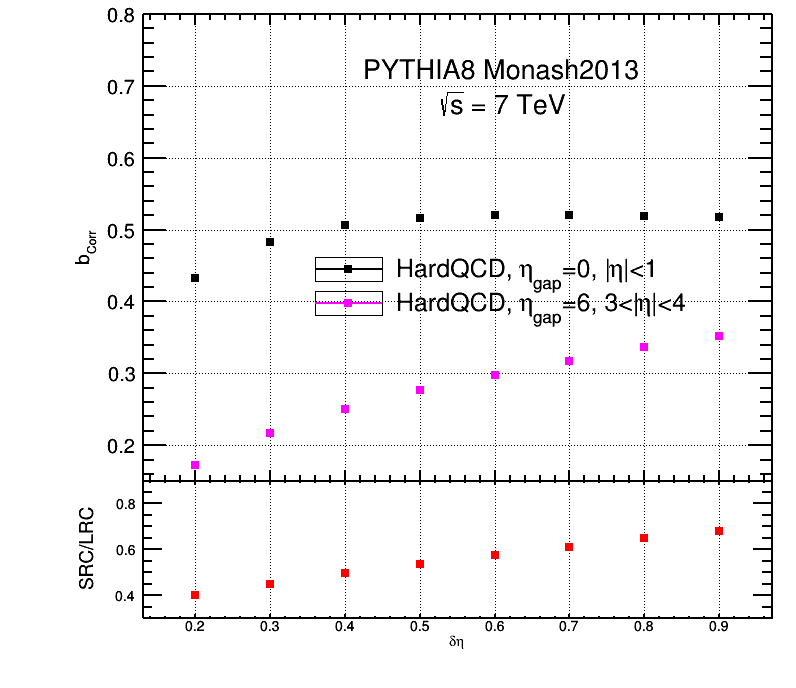 September 15
11
Multiplicity vs nMPI
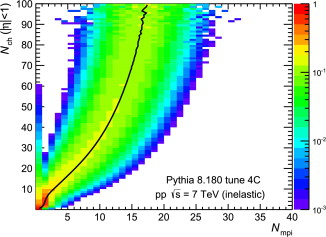 Nucl.Phys. A941 (2015) 78-86
September 15
12
Correlations as function nMPI and energy
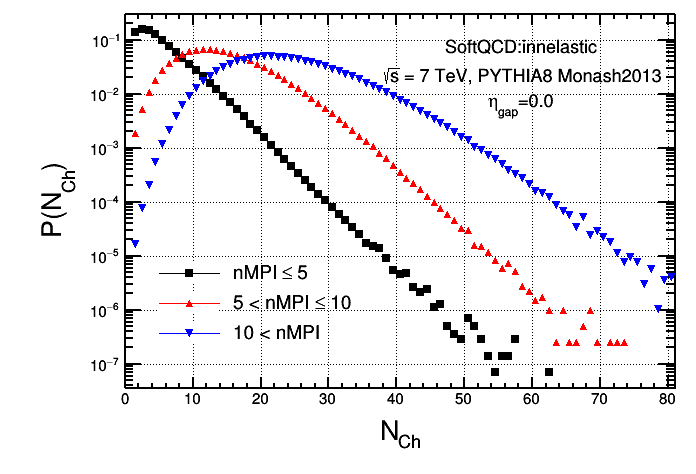 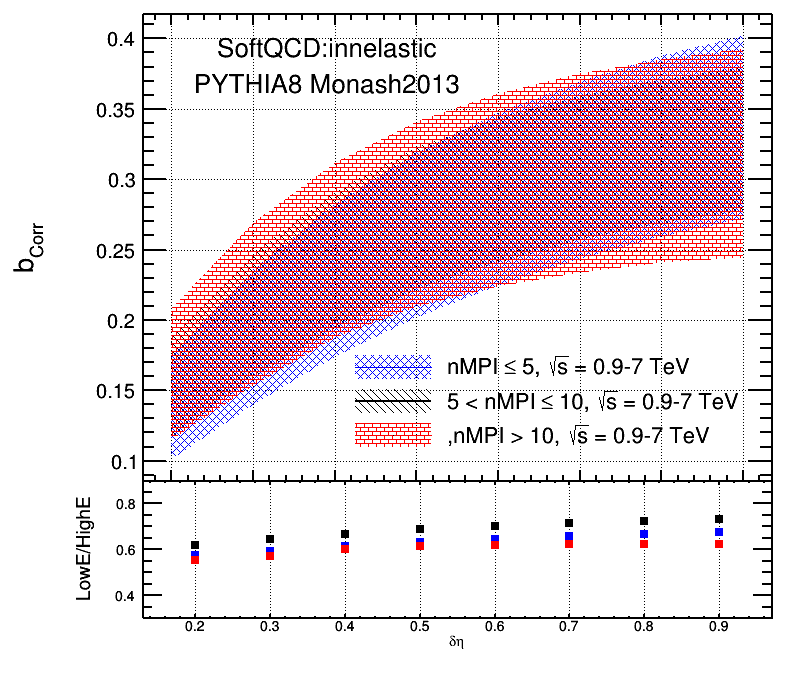 September 15
13
Correlations and Colour Reconnection (nMPI-model)
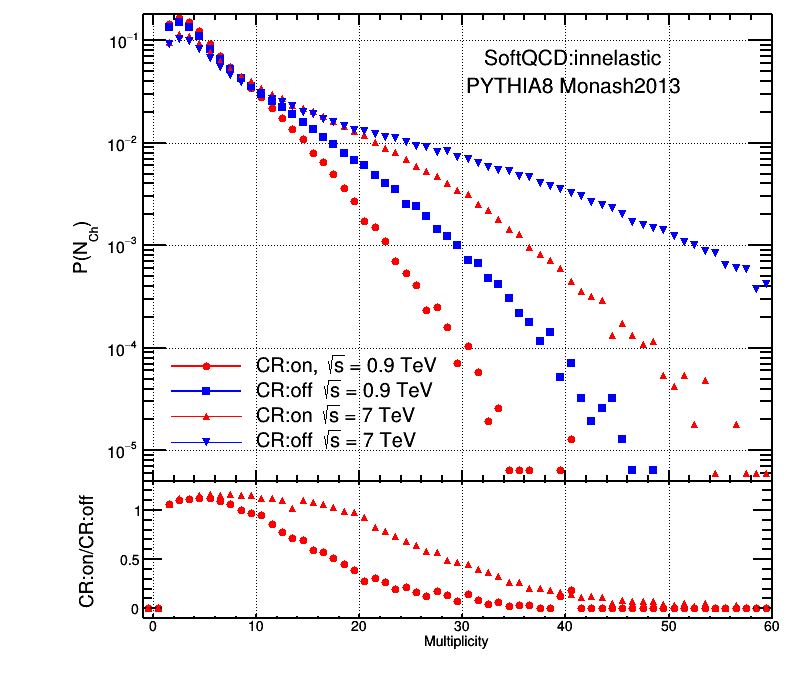 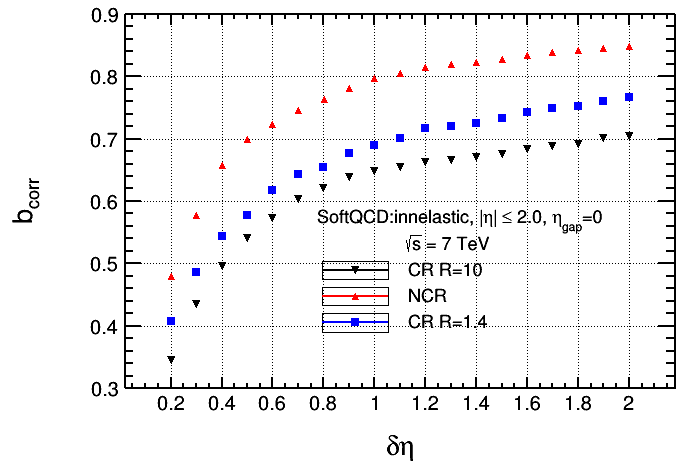 The multiplicity is reduced by the influence of CR-nMPI.

The effect of CR-nMPI increase as the energy does.
The correlation decrease in not a linear way with the increase of CR.



.
September 15
14
Correlation and models of CR
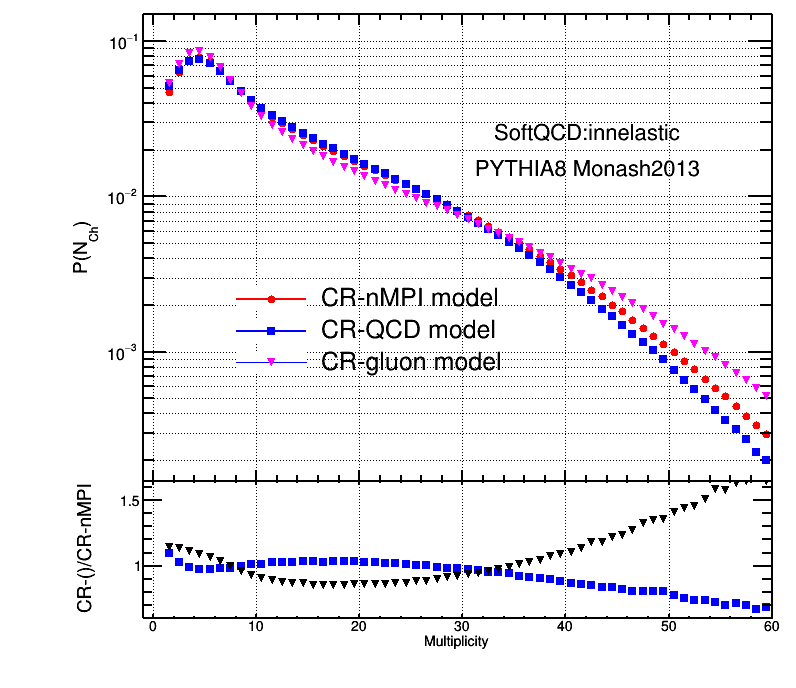 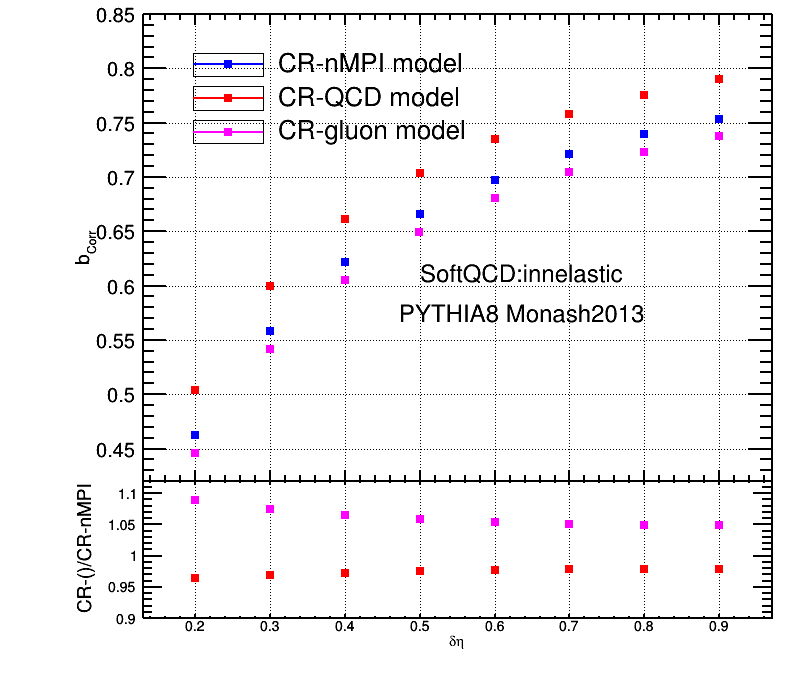 September 15
15
SRC and LRC for CR models
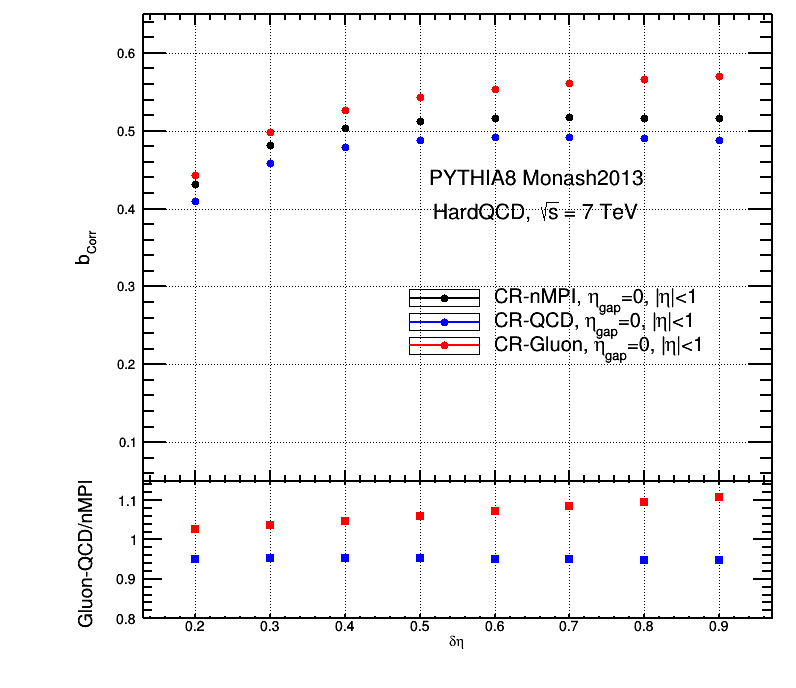 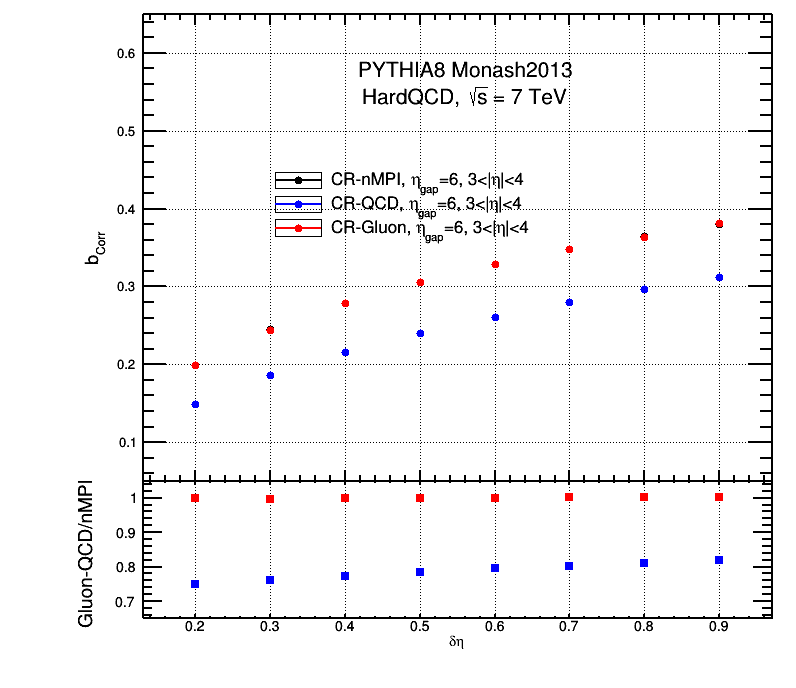 CR-nMPI and CR-Gluon models produce the same correlation at fragmentation region.
September 15
16
Correlations from models vs data
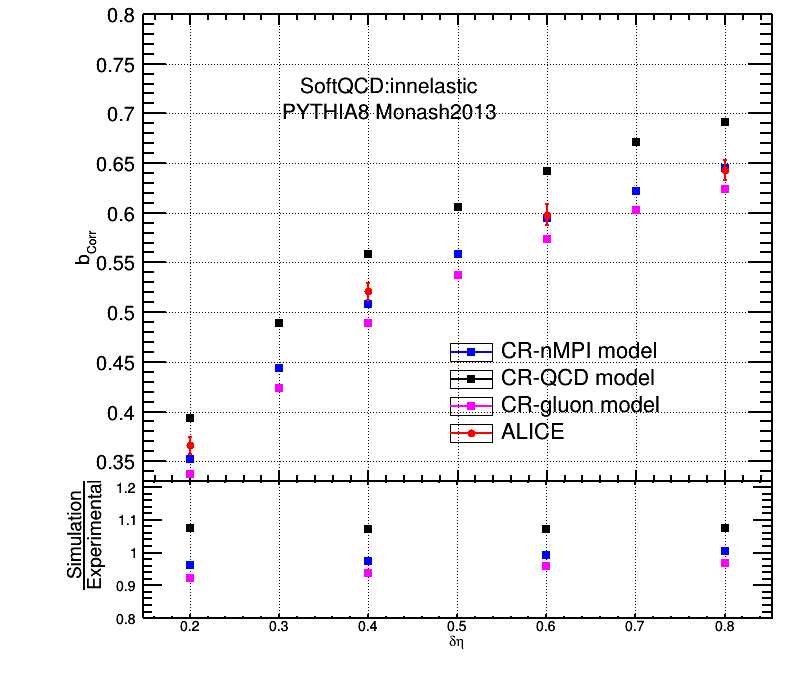 September 15
17
Correlation for higher energy
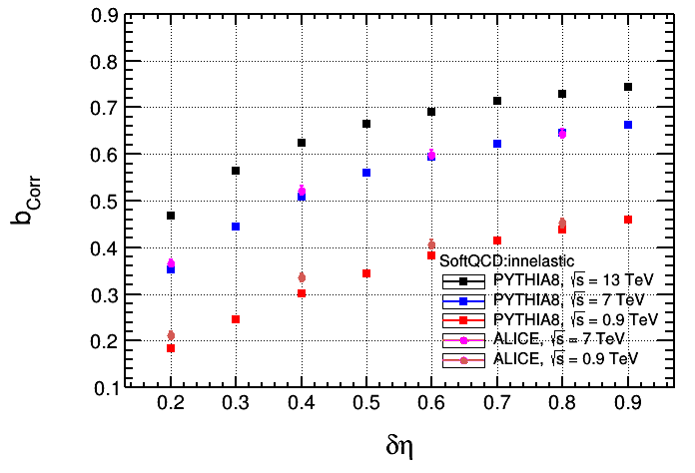 September 15
18
Conclusions
September 15
19